November 2023
Effective extension programmes
Understanding the role of extension
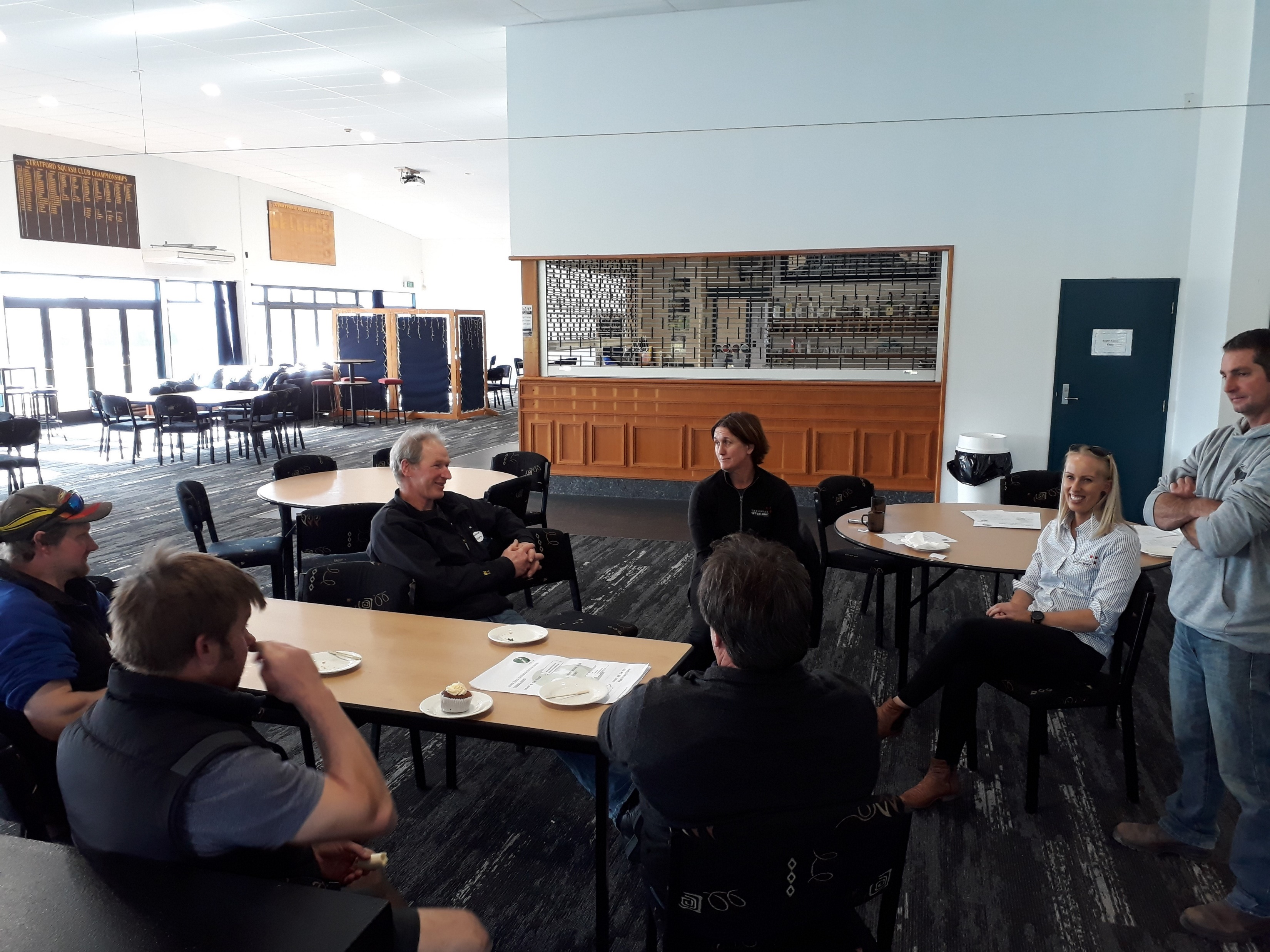 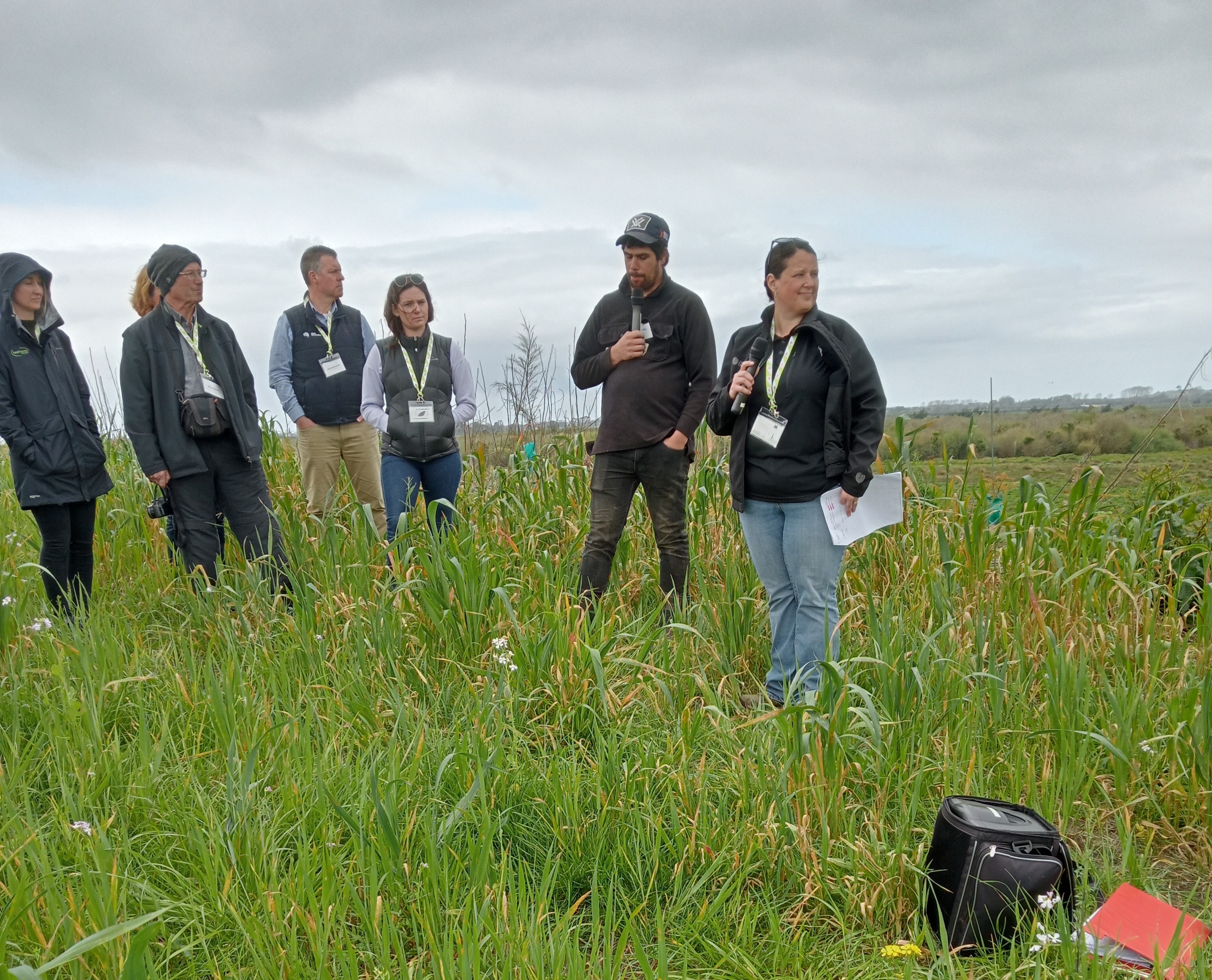 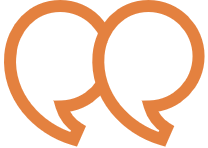 Q
Extension is
… a tool for facilitating change on-farm / on-orchard / amongst landowners.
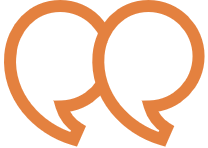 Q
The role of extension
… is to accelerate adoption by reducing the time and effort farmers must invest in learning.
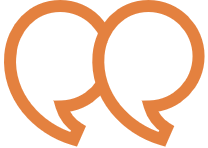 Q
Extension provides
… non-formal education and learning activities to farmers, growers, producers and others.
What does an effective extension programme involve?
Designing extension programmes
Three parts to effective extension design
Understand and document:
The change required
Your audience
The activities and events which connect and support these
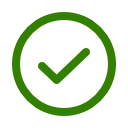 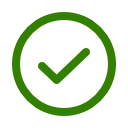 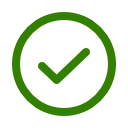 Bringing it all together
Understand the change required
What does the change look like?
Useful frameworks:
Structured and formal: Bennett’s Hierarchy


Modified version of Bennett’s – Crisp


Quick and dirty: Workshop with the project team / chat to experts
7. End results
6. Practice change
5. KASA change
4. Reactions
3. People involvement
2. Activities
1. Inputs
Bennett’s hierarchy
Knowledge
Attitude 
Skills
Aspirations
Source: Bennett, C.F. 1979,  Analysing Impacts of Extension Programs, Science and Education, USDA, Washington, USA.
4. Improved EES
3. Practice change
2. KUS change
1. Awareness
An alternative framework
Environmental, economic, social conditions
Knowledge
Understanding
Skills
Source: Crisp, J. 2010,  Planning extension activities for impact, Extension Farming Systems Journal, 6(1) 135-138.
Understand your audience
Get to know your audience
Different approaches to this:
Structured and formal: Geoff’s approach



Quick and dirty: Using the questions from Geoff’s approach (asking and listening!)
Extension programme
Extension programme
Focus on biodiverse planting in perennial crops
Change: 
Increase use of crop monitoring
Target audience: 
Growers in regions where pest pressure is low
Others who may be interested in finding out more
Activities: 
Practical workshop: identifying beneficials
Practical workshop: fitting crop monitoring into routine orchard work
Promoting online resources associated with these workshops
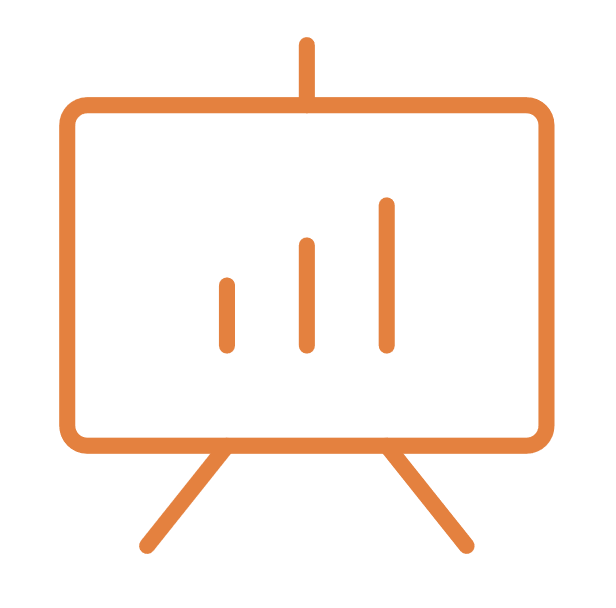 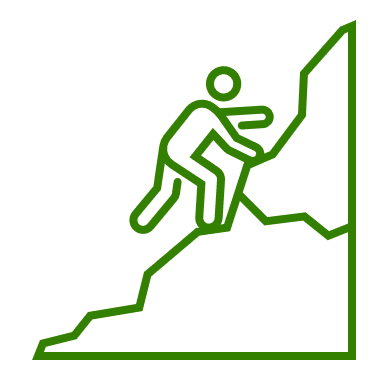 Bennett's Hierarchy
Enablers of change
Some resources
Some more detail on using Bennett’s Hierarchy to design programmes
Free video/podcast/blog on extension
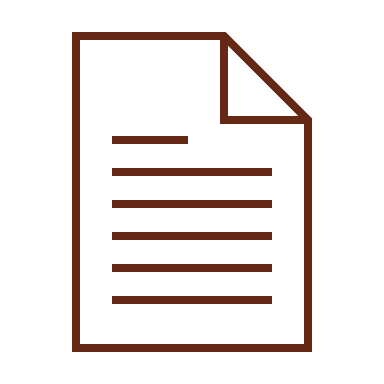 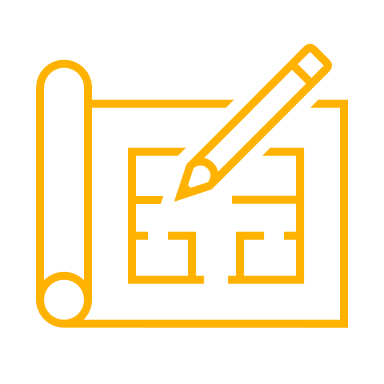 Planning framework
Papers
Crisp 2010
Bennett 1979
More detail on Crisp and Holt’s planning frameworks for extension